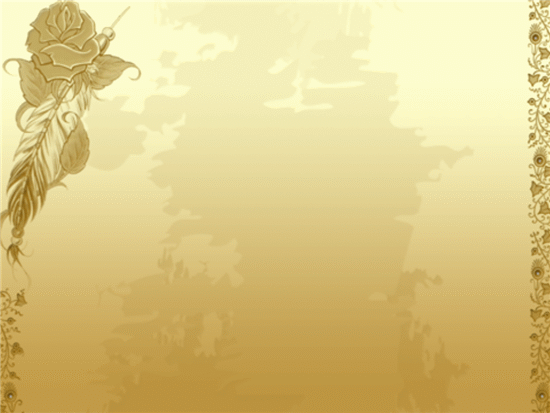 МБОУ «Усть-Баргузинская СОШ им.Шелковникова К.М.»
Семьёй дорожить -
счастливыми
быть
Социальный проект. 
Руководитель - Бродникова Наталья Петровна
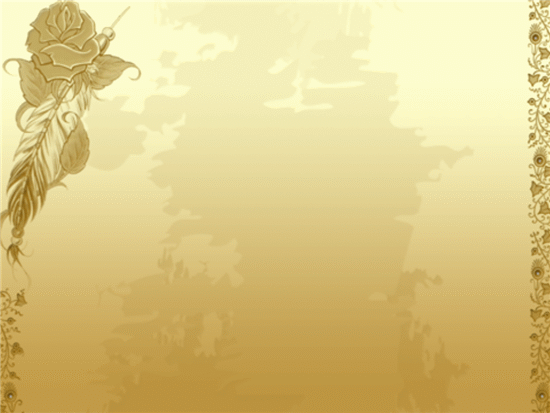 Участники проекта: учащиеся 3 «А» класса
Цель проекта:      Формирование позитивного образа семьи у учащихся третьих классов.
Задачи проекта:      
- укреплять родственные связи учащихся;
-закреплять некоторые понятия «Родословная», «История фамилии и отчества человека», «Традиции»;
- учить работать в команде, соблюдая правила взаимоуважения и взаимопомощи;
- развивать у детей познавательную активность, мышление, творческое воображение.
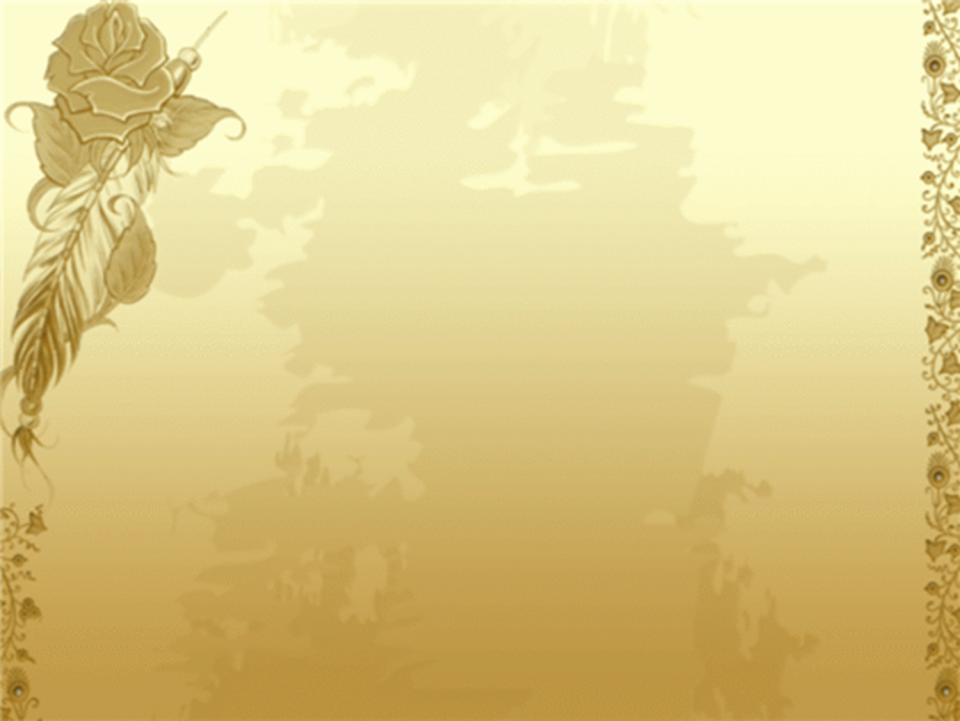 Основополагающий вопрос:	 Что делает человека счастливым?     
Проблемные вопросы:      
Зачем человеку нужно знать свою родословную?
Почему говорят, что дерево держится корнями, а человек - семьёй?
	Какую семью мы называем счастливой?
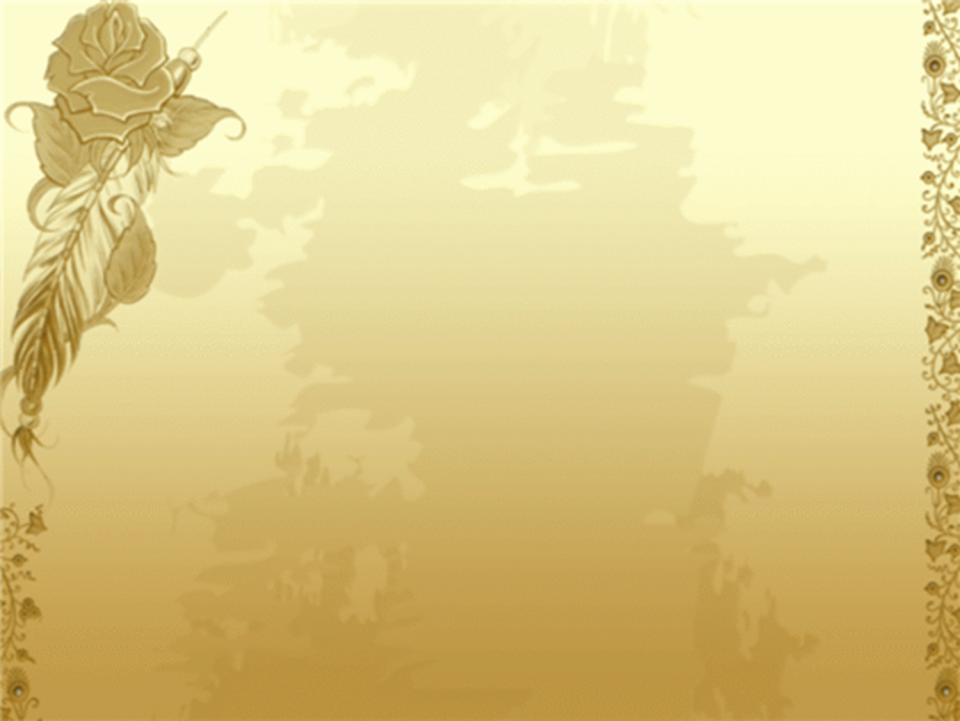 Частные  вопросы: 
     
	Что такое семья?
	Как названия членов семьи вы знаете?
	Как составляется родословное древо?
	Что мы называем семейными традициями?
	Какие традиции есть в твоей семье?
	Какие пословицы о семье вы узнали?
	Из чего складывается хозяйство семьи?
	Какую посильную помощь дети могут оказать взрослым?
	Какие взаимоотношения должны быть между членами семьи?
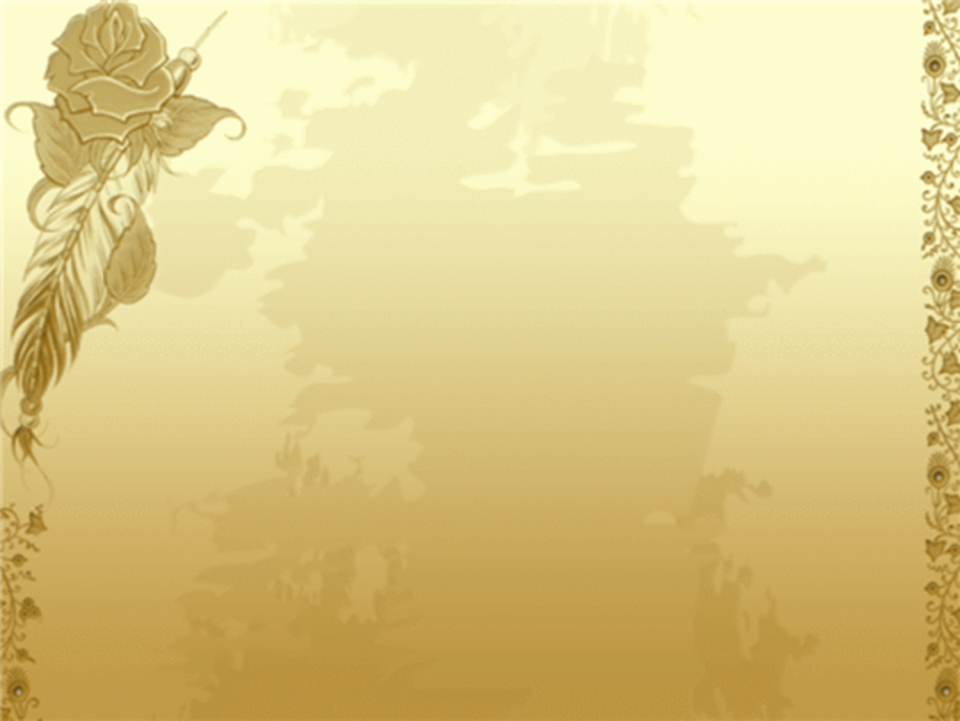 Подготовительный этап: 
Подготовка к проведению Праздника Семьи
«Семейная викторина»; 
Домашнее задание «Моё родословное древо» выполнение на заготовке;
Фотоконкурс «Семейный  альбом»;
Конкурс рисунков «Любимые праздники в моей семье»;
Выставка  праздничных семейных блюд.
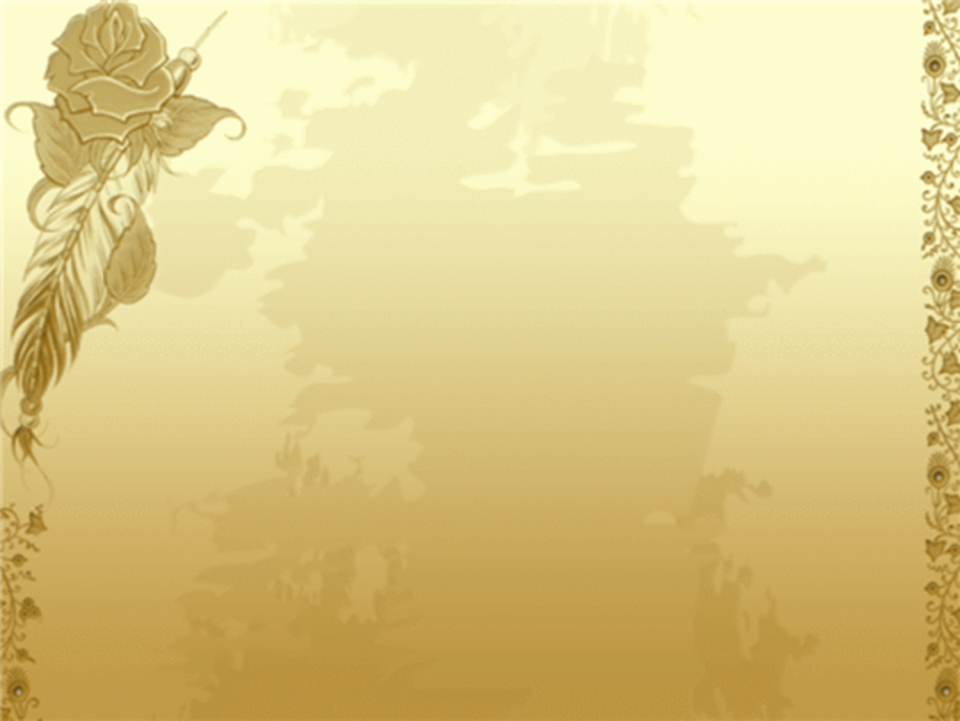 Основной этап: 
                     «Семейные традиции» 
    Класс делится на две группы для работы над одним из заданий этапа по выбору;
1-ая группа “Мудрецы” выполняет задание «Копилка народной мудрости», сбор пословиц и поговорок о семье.
2-ая группа “Знатоки" выполняет задание «Народные семейные традиции»  В группе  распределяется работа: кто рассказывает о семейной традиции, кто составляет о ней краткий рассказ (текст), кто иллюстрирует в любой технике ИЗО.
Заключительный этап: 
«Счастливая семья» - Праздник Семьи совместно с родителями.
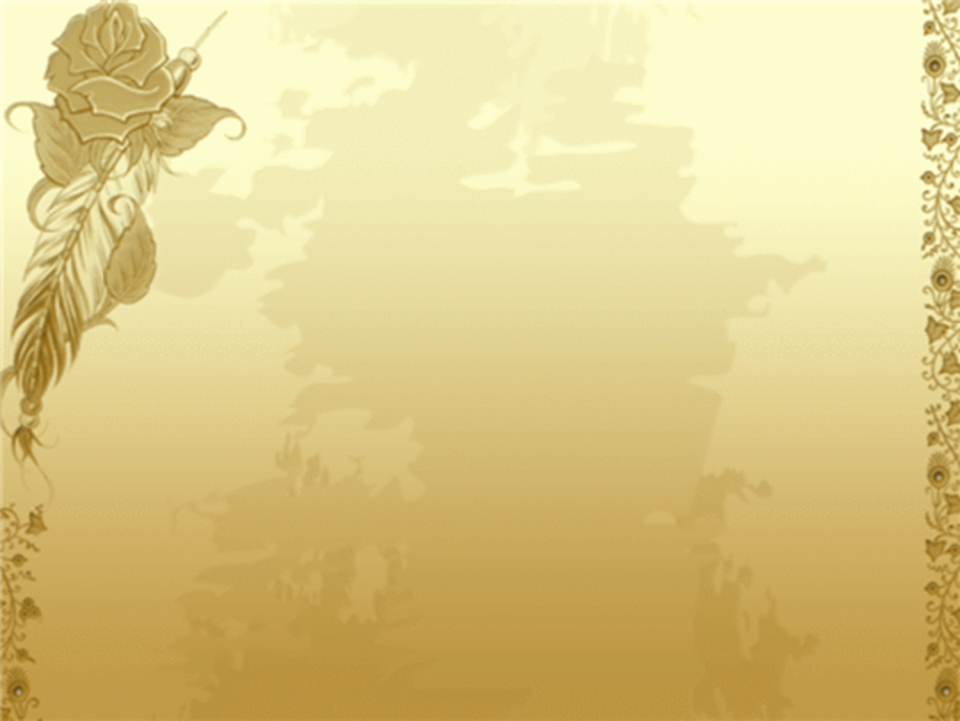 Итоги проекта:
1.	Победителем конкурса «Семейная викторина» стала семья Дученко Анастасии.
2.	«Родословное древо» составили все учащиеся класса, 7 поколений семьи Крючковых.
3.	«Семейный альбом» представили на выставку 14 семей.
«Любимые праздники в моей семье»: 
                                                       12 семей –Новый год
                                                           6 – Светлая пасха
                                                           3 – Масленица
                                                           4 – День рождения
5.	Проба блюд.
6.	Выпустили сборник пословиц  о семье.
7.	Создали презентацию о семейных традициях.
8.	Выпустили плакат «Счастливая семья»
9.	Заполнили анкеты участников проекта.